•	Жапонияда білім алу көрмесі
•	Выставка. Обучение в Японии
•	Exhibition. Education in Japan
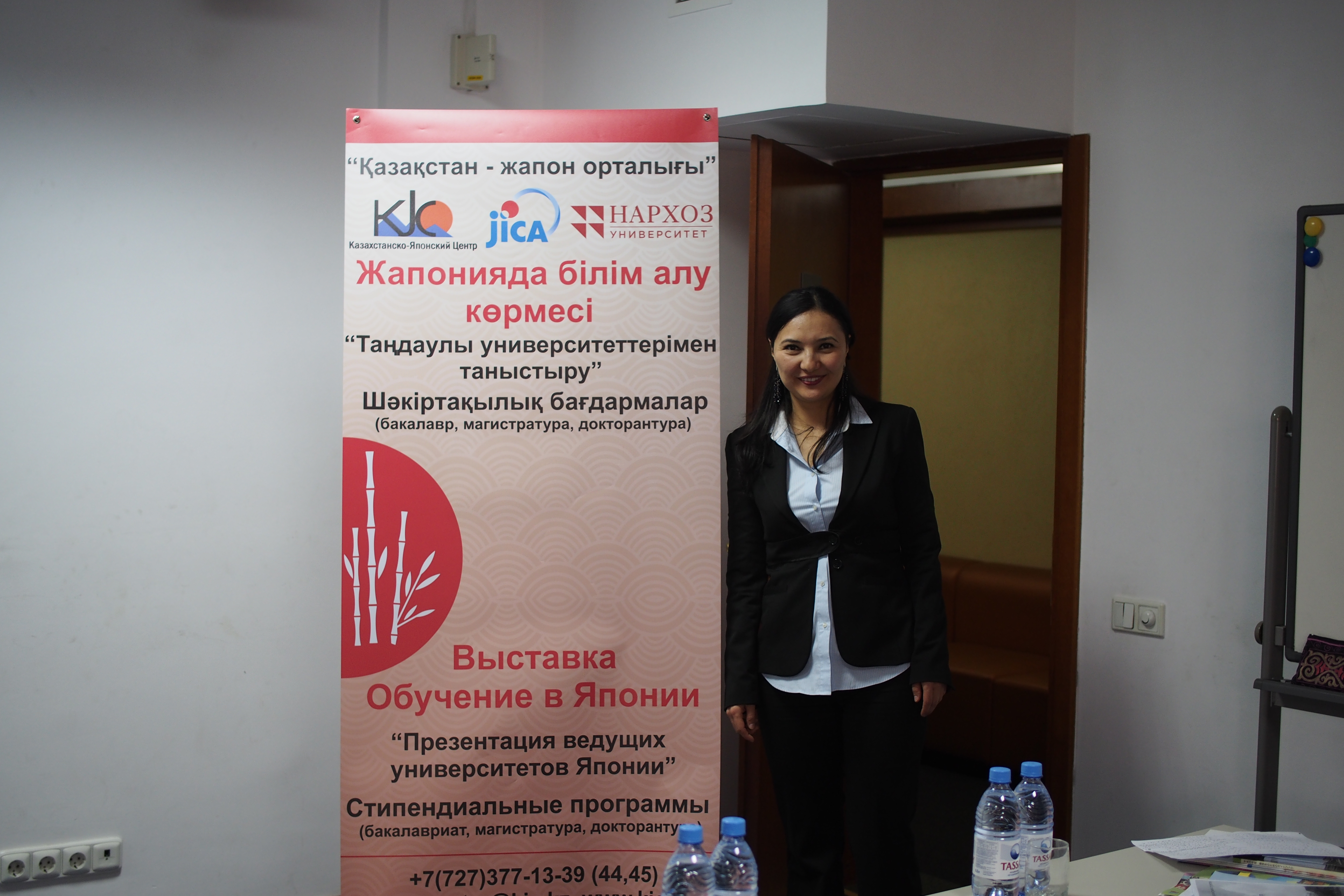 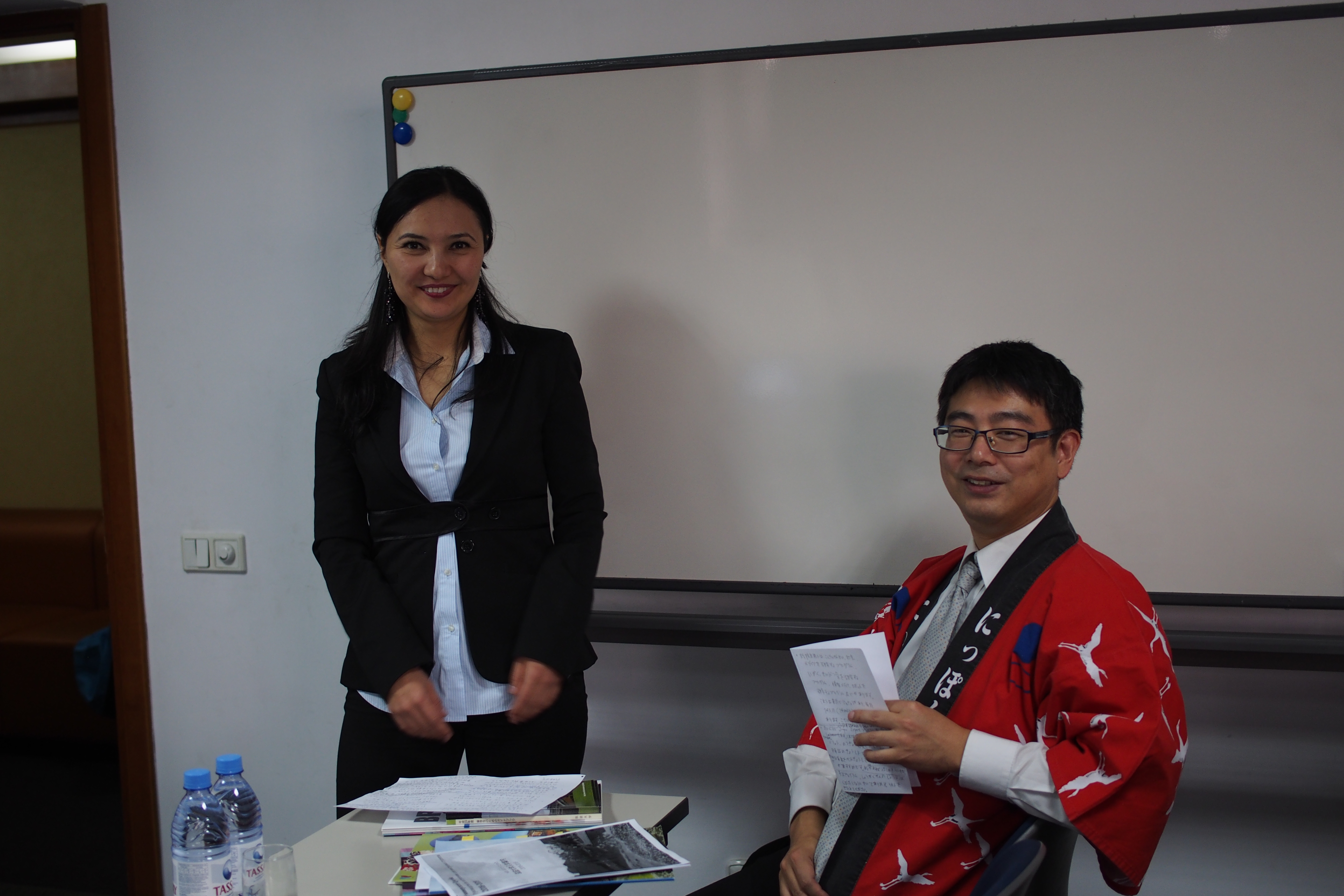 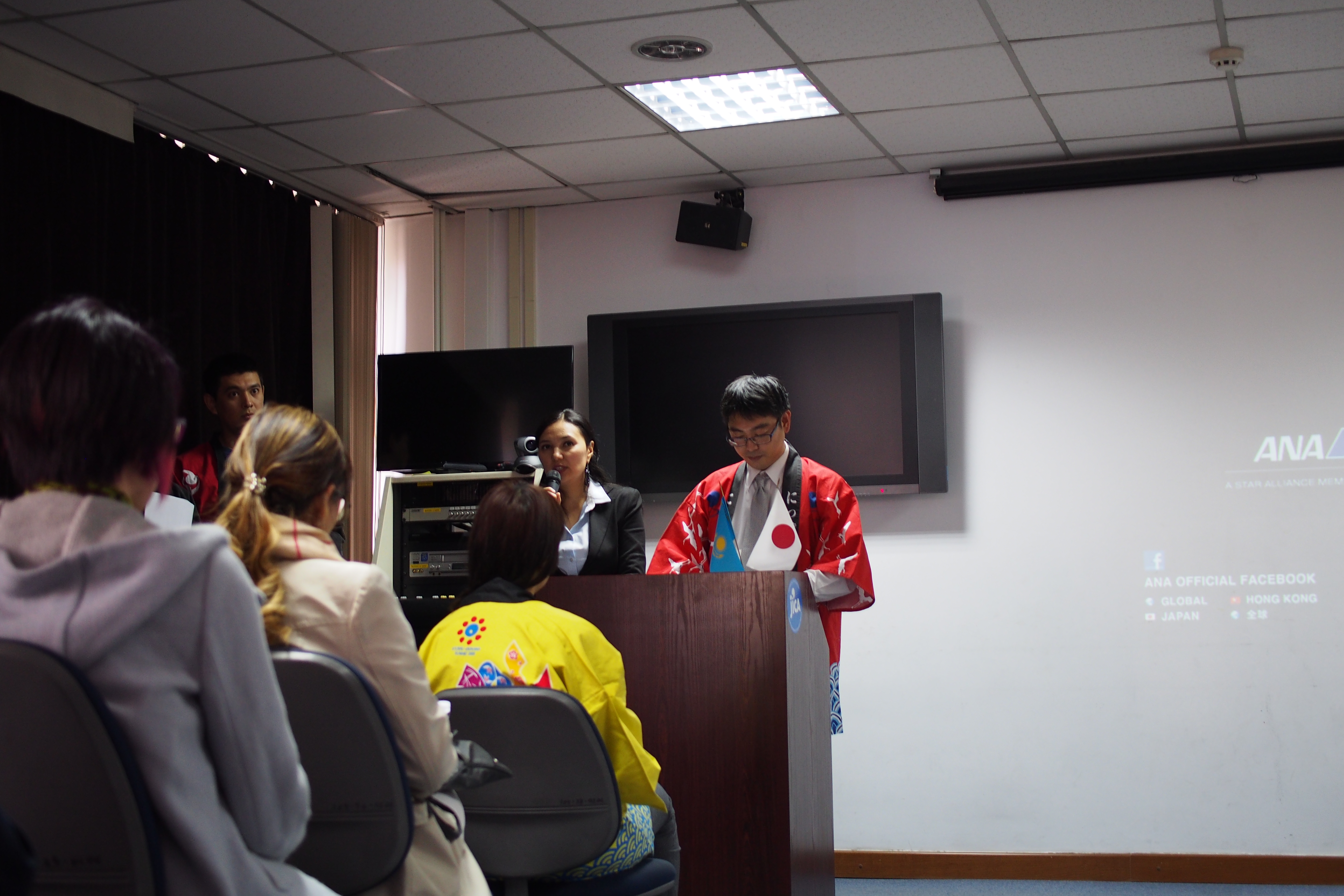 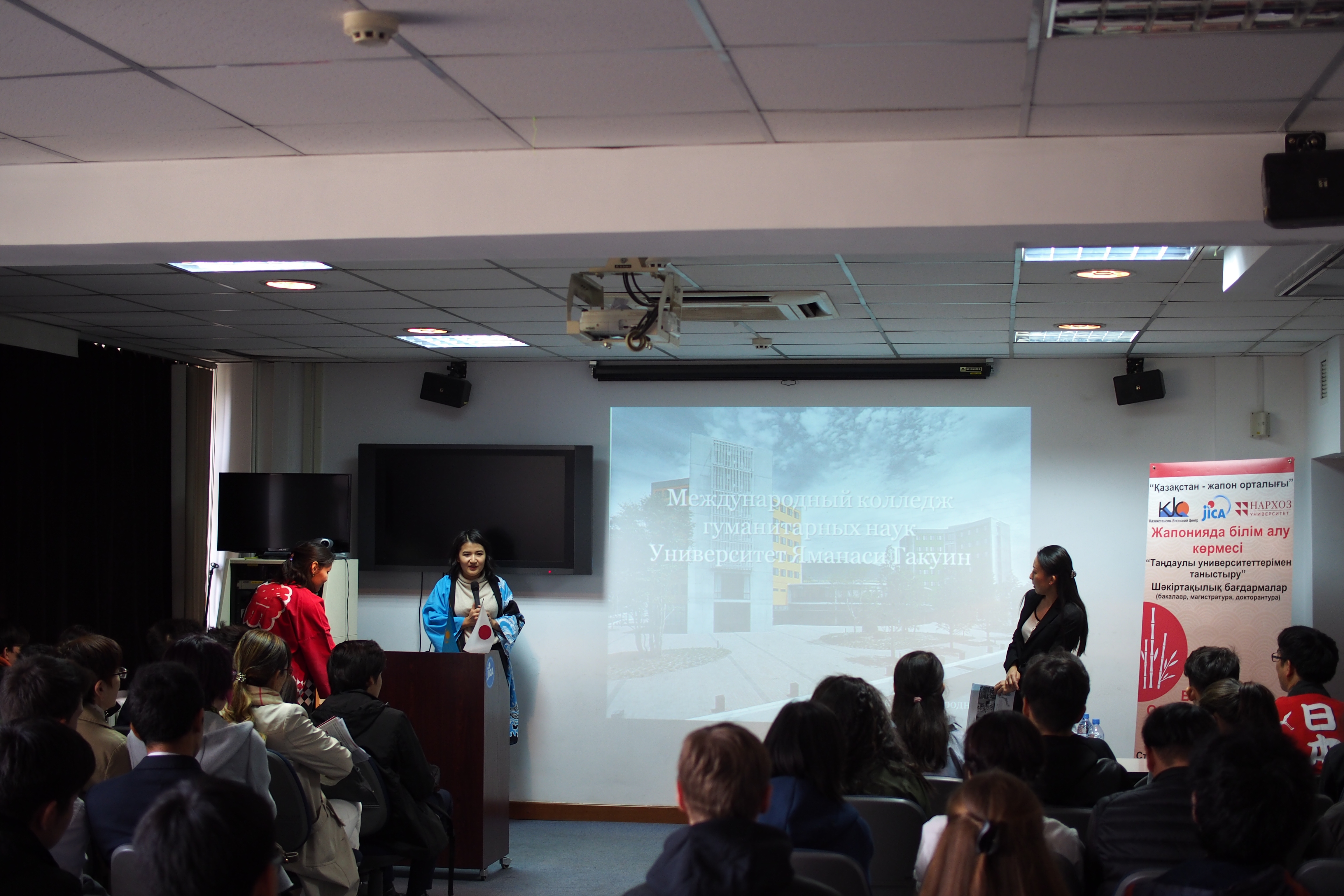 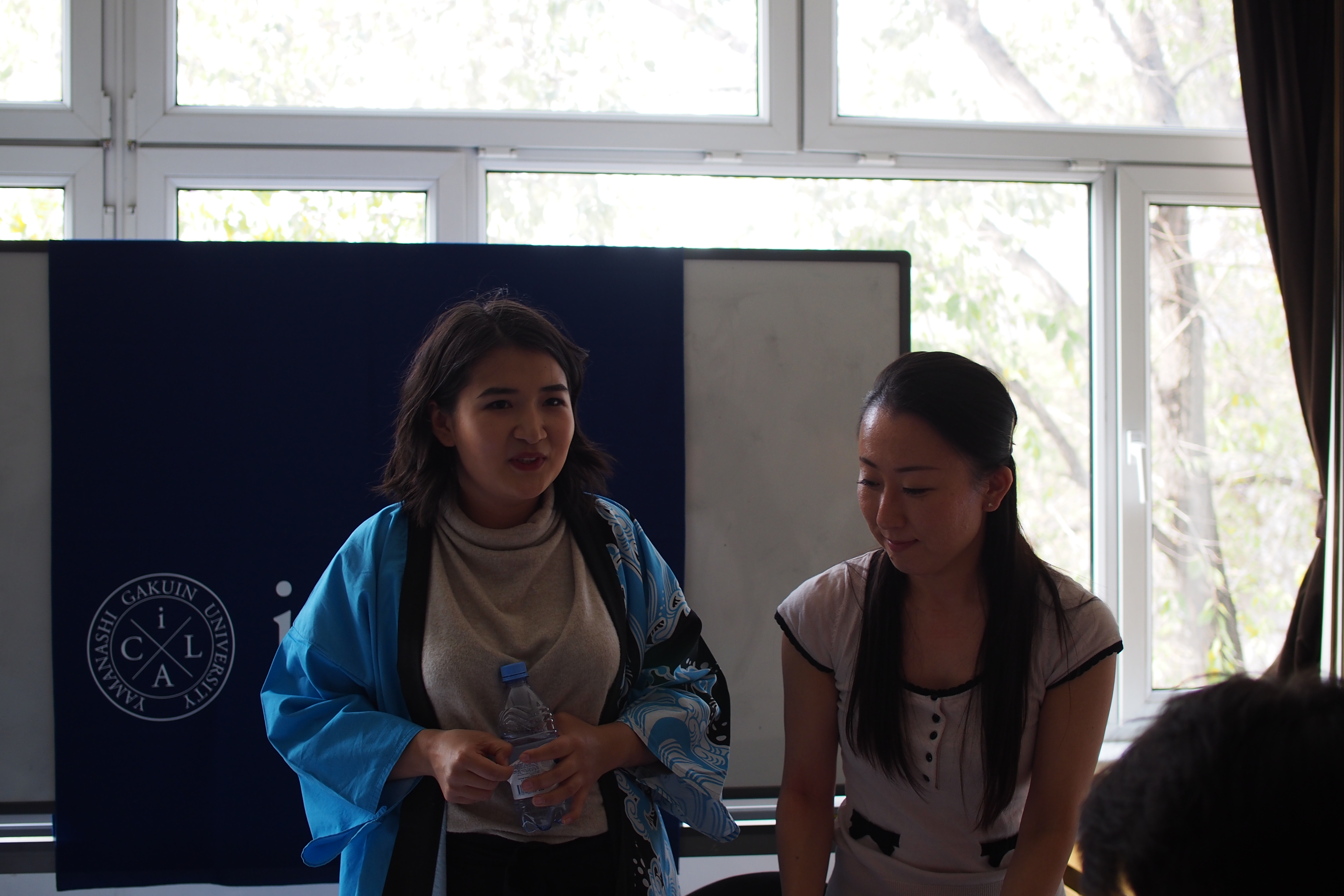